Building Trust and Connection through Empathy
Eastern Region IPMA-HR Training Forum 2022
Hi, friends!
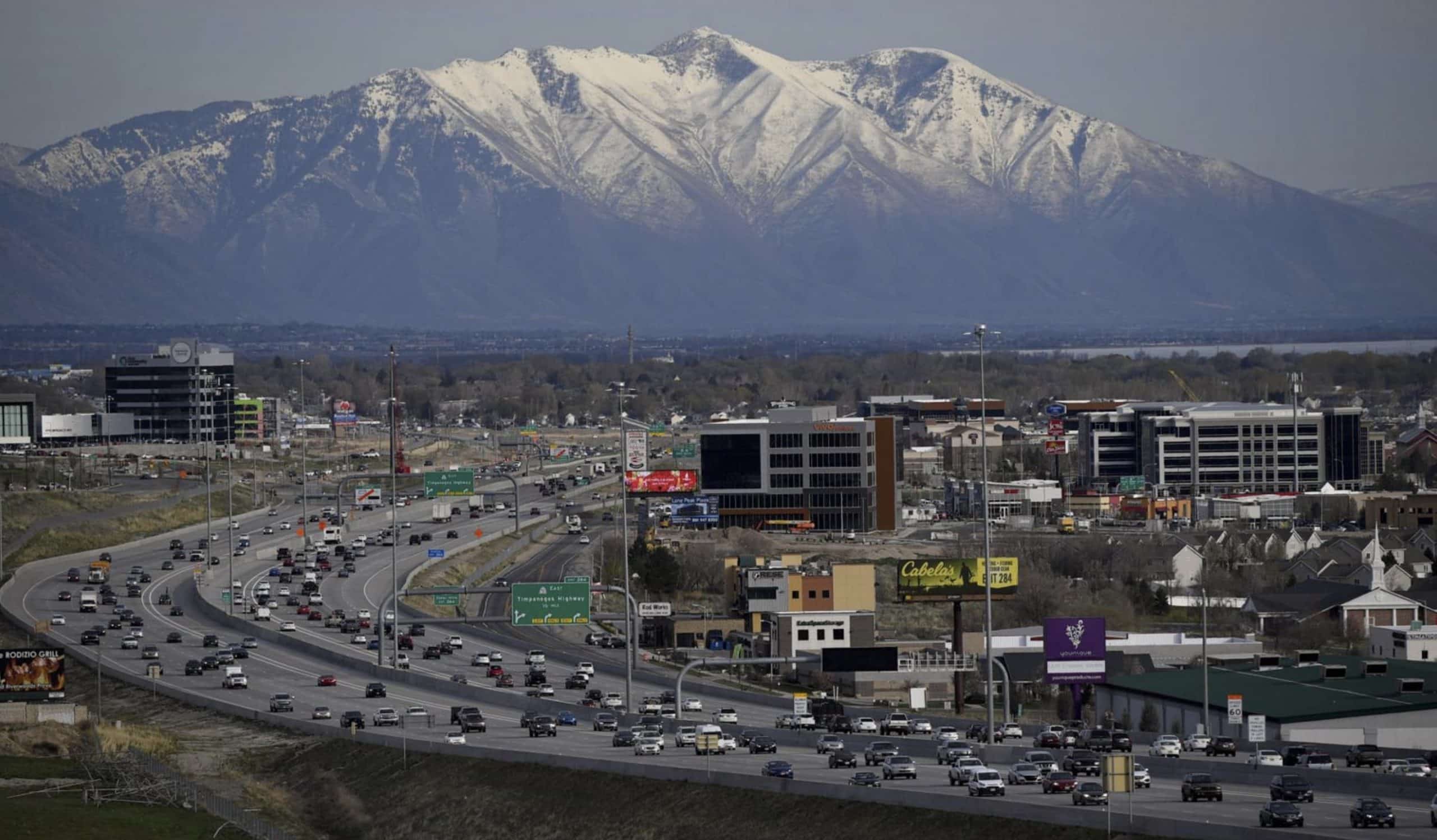 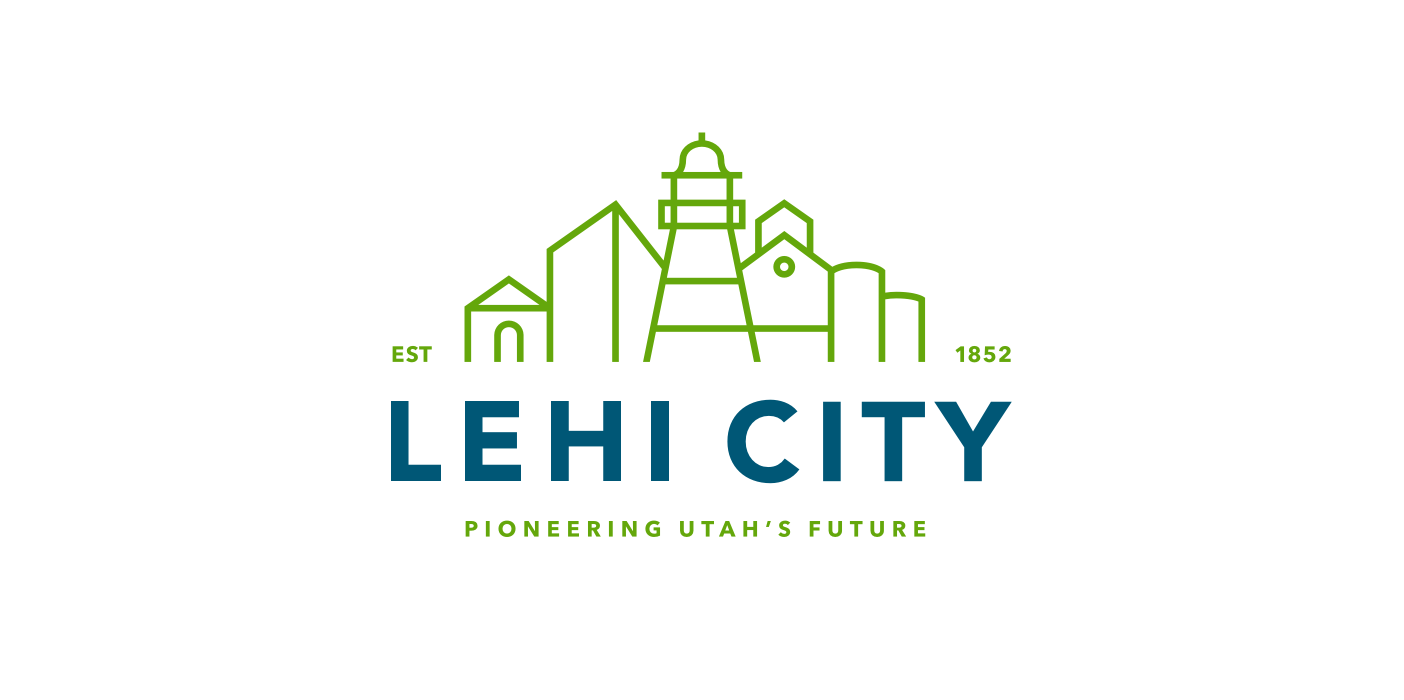 What is Leadership?
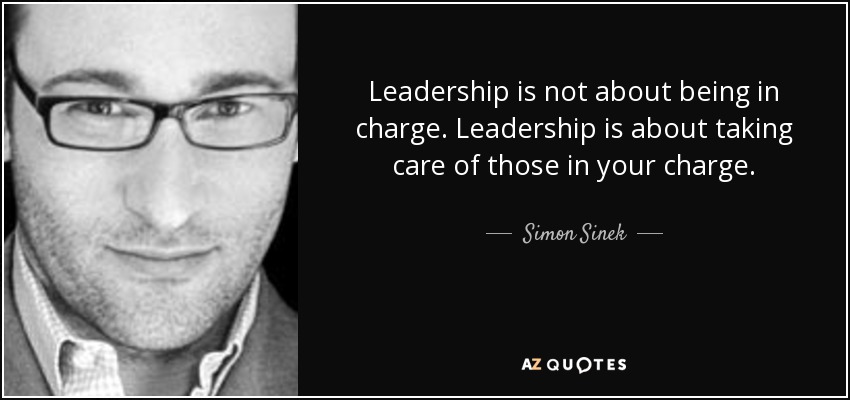 Leadership is not about being in charge.

Leadership is about taking care of those in your charge. 

Simon Sinek
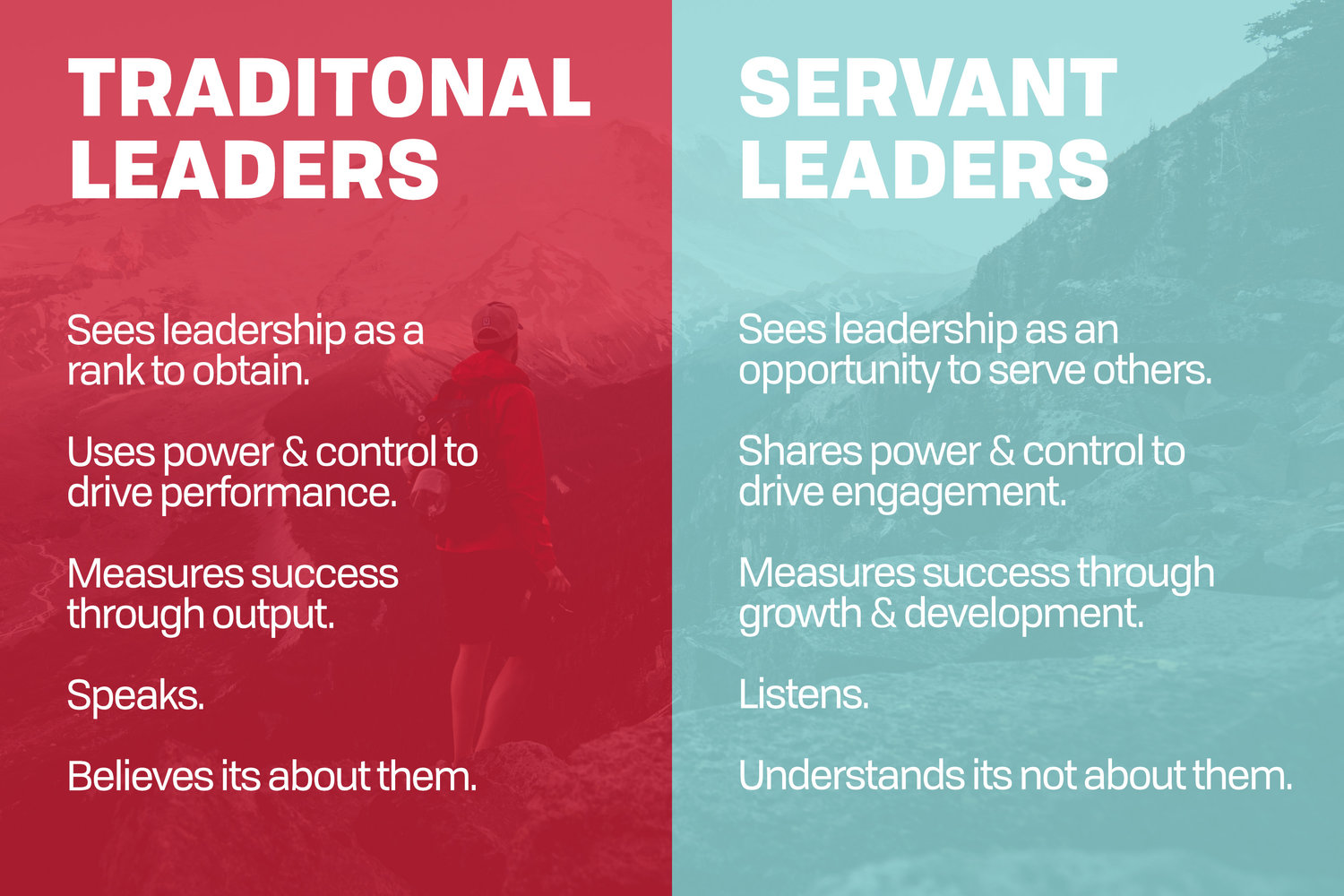 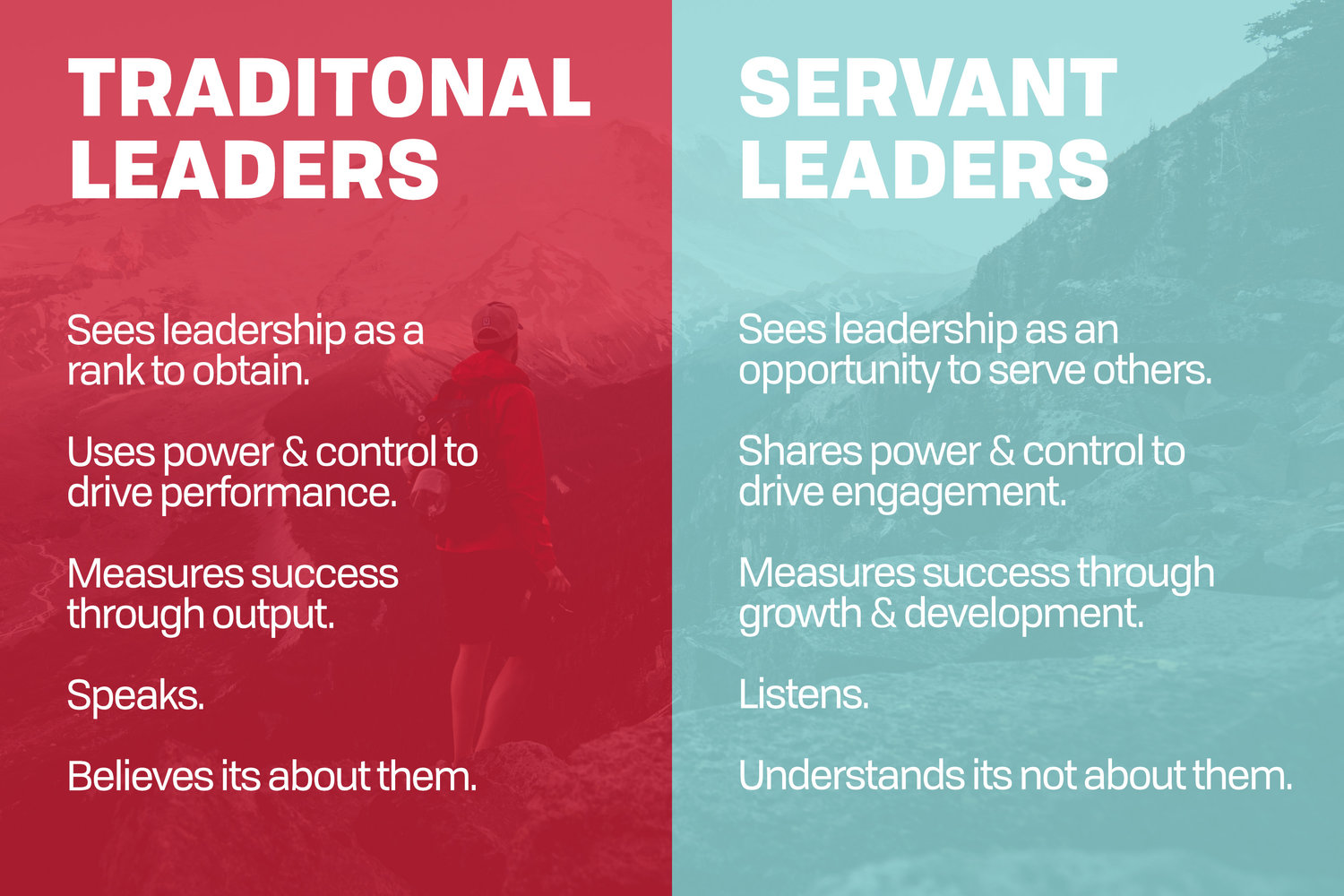 Source: Servant Leadership Centre of Canada
Trust is the essence of the public sector.
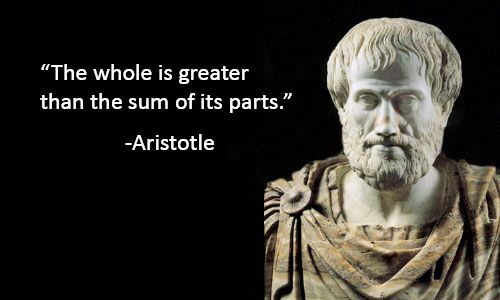 The whole is greater than the sum of its parts.

Aristotle
3 > 1+1+1
3 > 1+1+1
The key is alignment.
Vulnerability, when responded with empathy, cultivates connection and trust.
How do I get it?
Begins with You
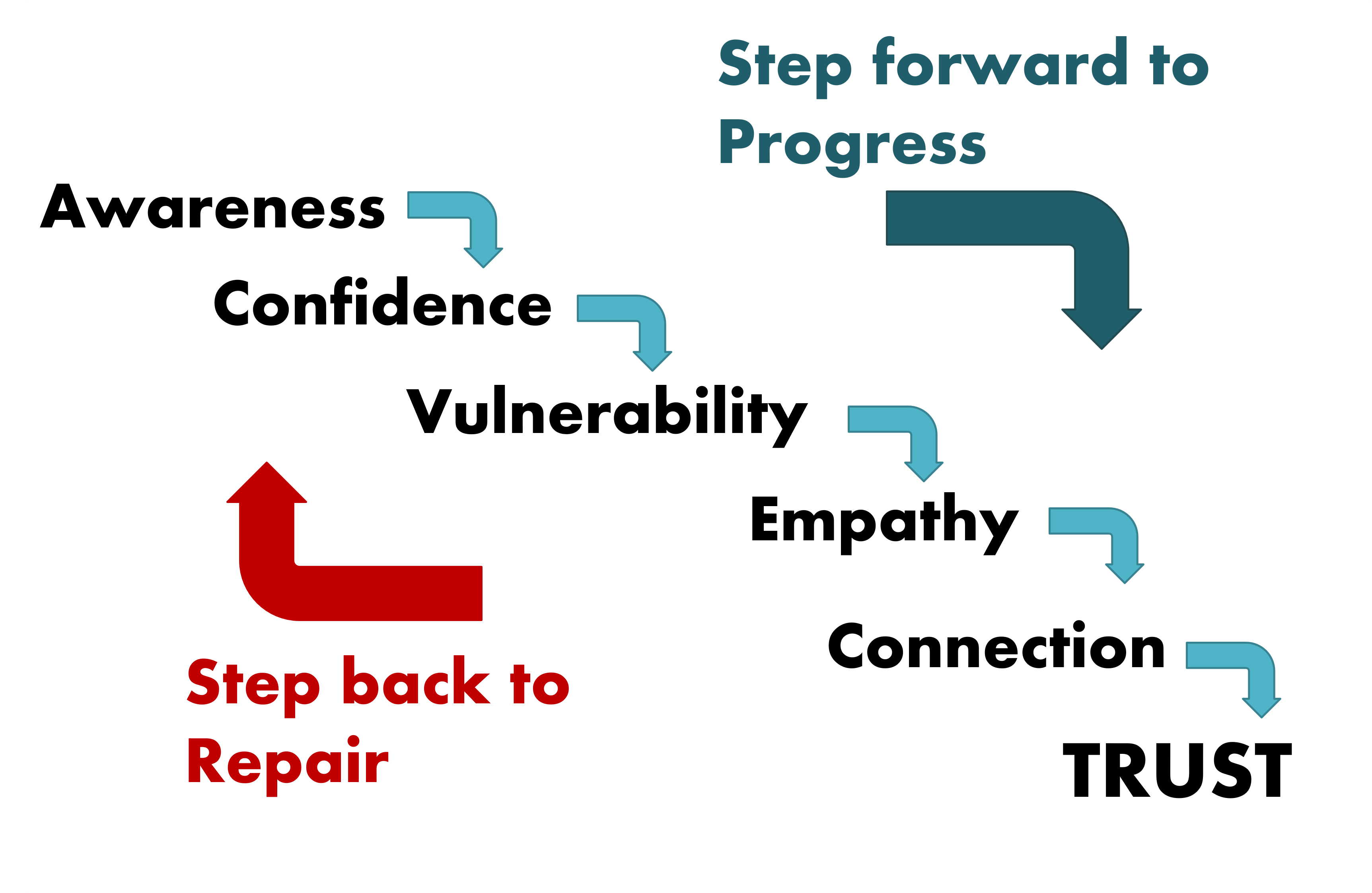 Source: http://www.cecilyk.com/
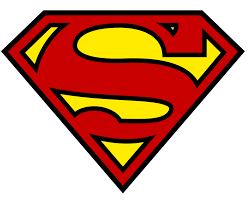 Self Awareness
Find time to learn about yourself.
- What comes naturally or with practice 
- Your preferred way to learn
- Your communication tendencies
- Your “Kryptonite”

Ask trusted peers to help you see your blind spots.
Grows with Confidence
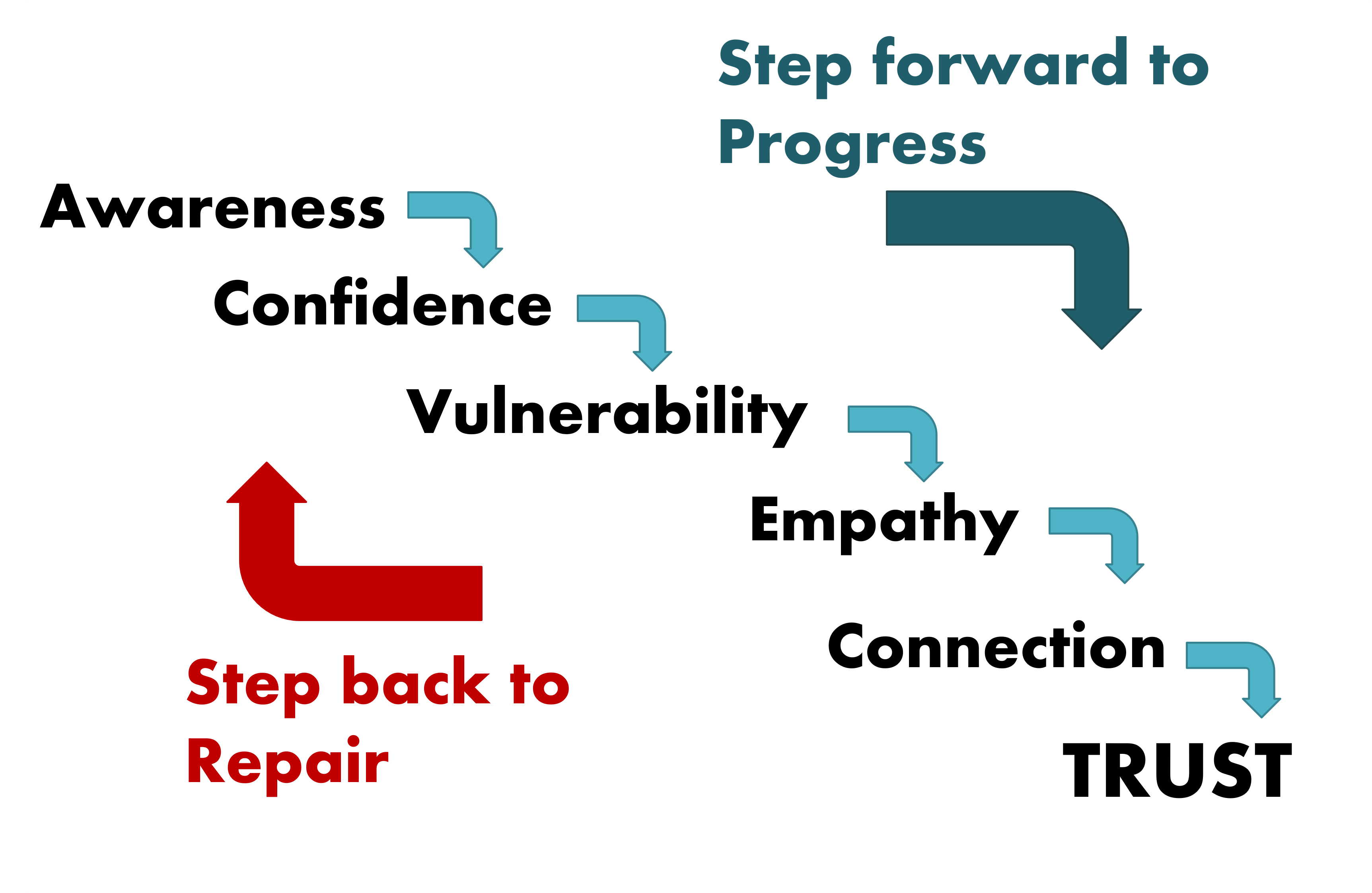 Source: http://www.cecilyk.com/
Confidence in Self
- Know who you are 
- Know who you are not 
- Know how and when you can contribute
- Know how and when you can benefit from others
- Not afraid to ask for help
Confidence in Environment
Psychological Safety
Psychological Danger
Requires Vulnerability
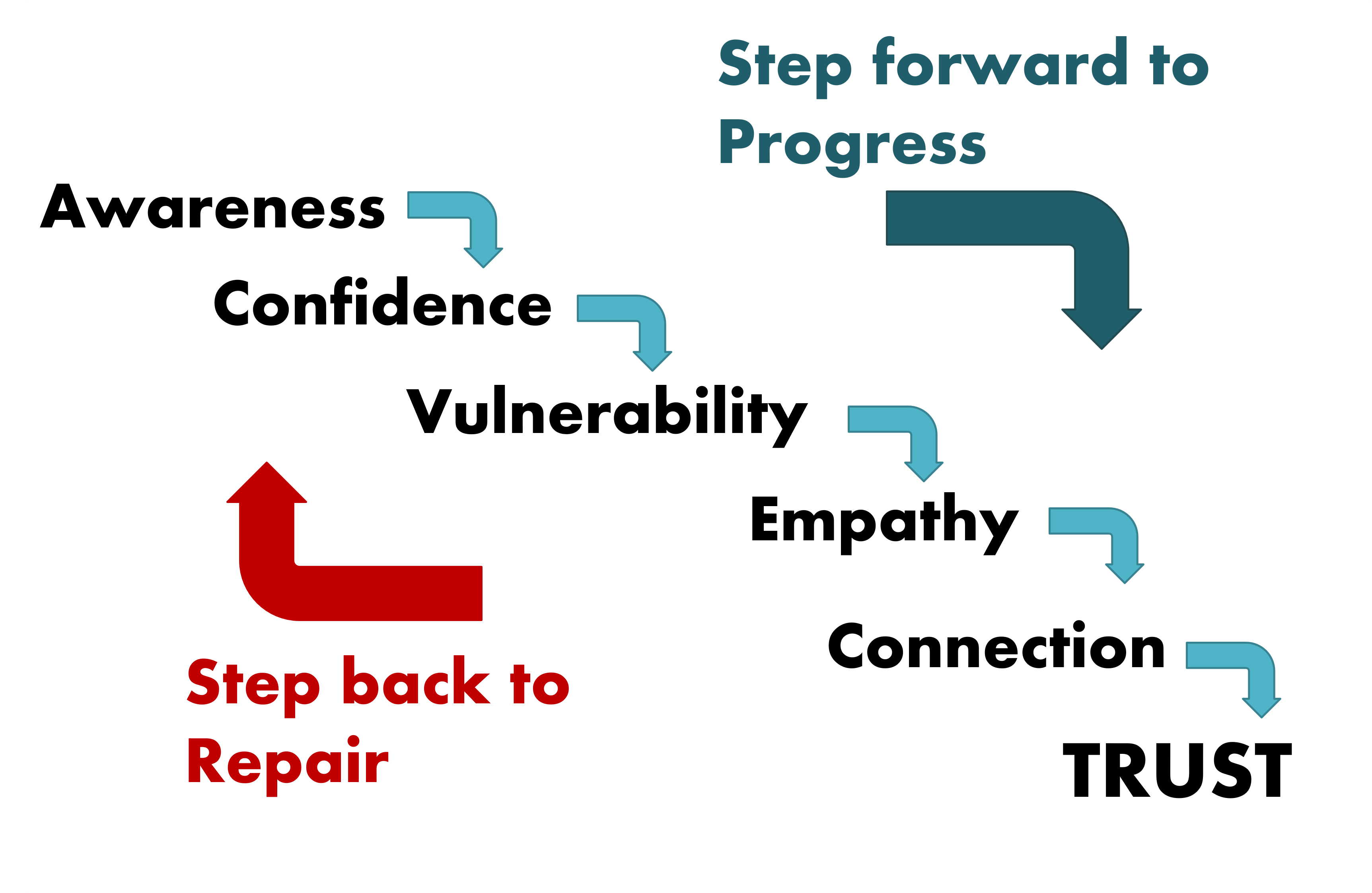 Source: http://www.cecilyk.com/
Expressing Vulnerability
“Owning our story can be hard but not nearly as difficult as spending our lives running from it.  Embracing our vulnerabilities is risky but not nearly as dangerous as giving up on love and belonging and joy – the experiences that make us the most vulnerable.  Only when we are brave enough to explore the darkness will we discover the infinite power of our light.”
Reflects Empathy
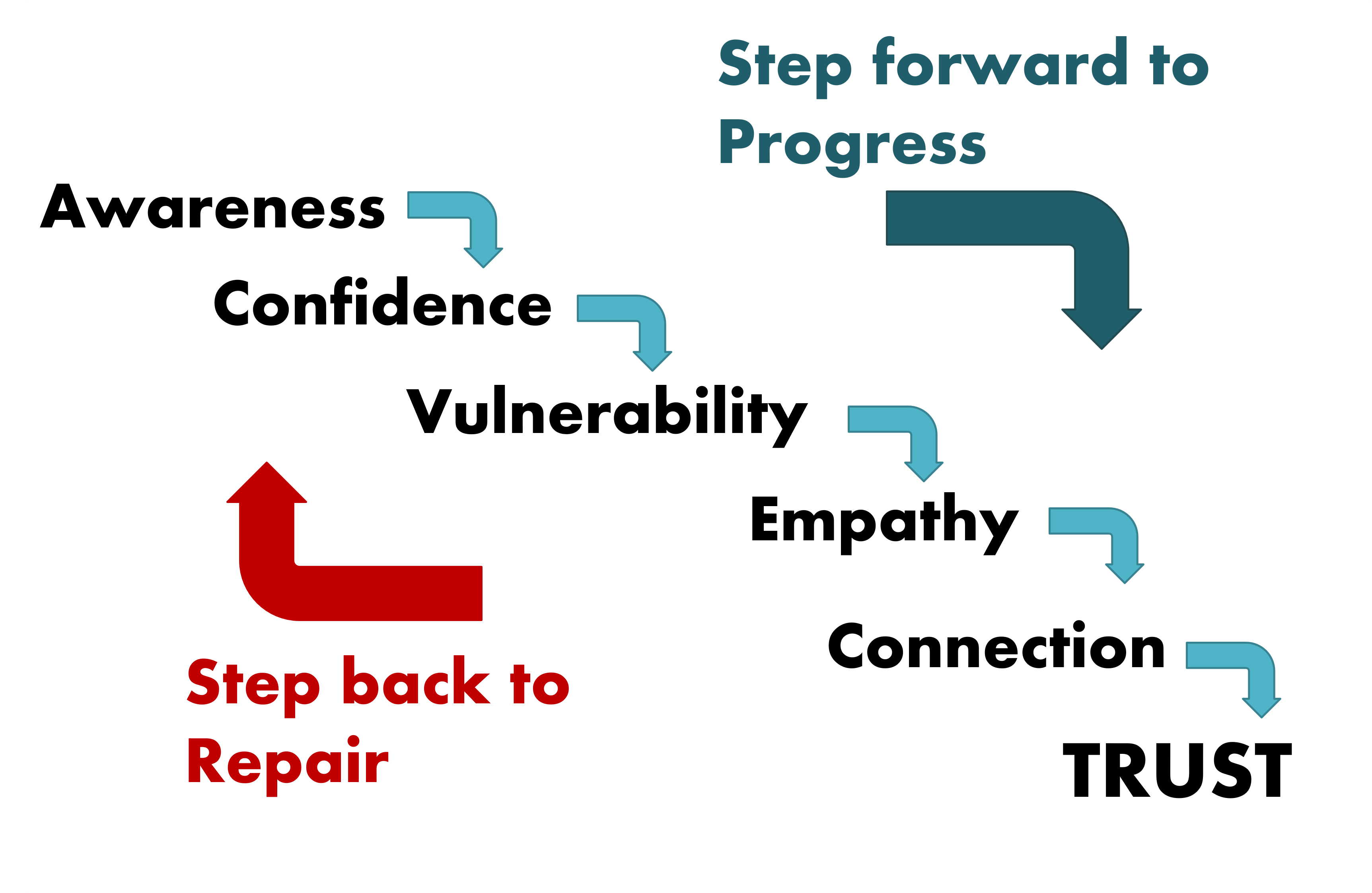 Source: http://www.cecilyk.com/
Empathy sounds like
This:
Ouch.
I would be hurt too. 
This must be really hard.
You are not alone.
I’m glad you shared this with me.
Not this:
It’s not that bad.
It could be worse.
At least it’s not...
Don’t feel that way.
Don’t be afraid.
Just look on the bright side.
Chin up.
4 Elements of Empathy
1. Perspective taking
2. Staying out of judgement
3. Recognizing emotions in other people
4. Communicating
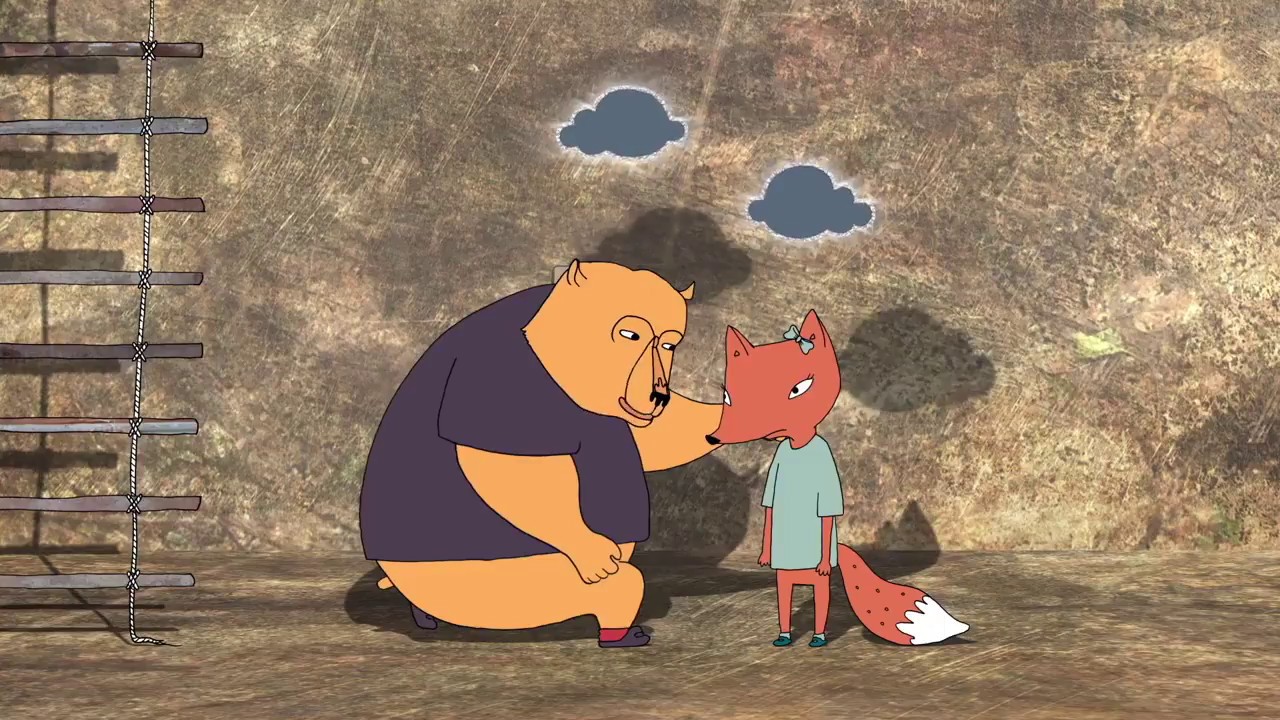 Source: Brené Brown
Builds Connection
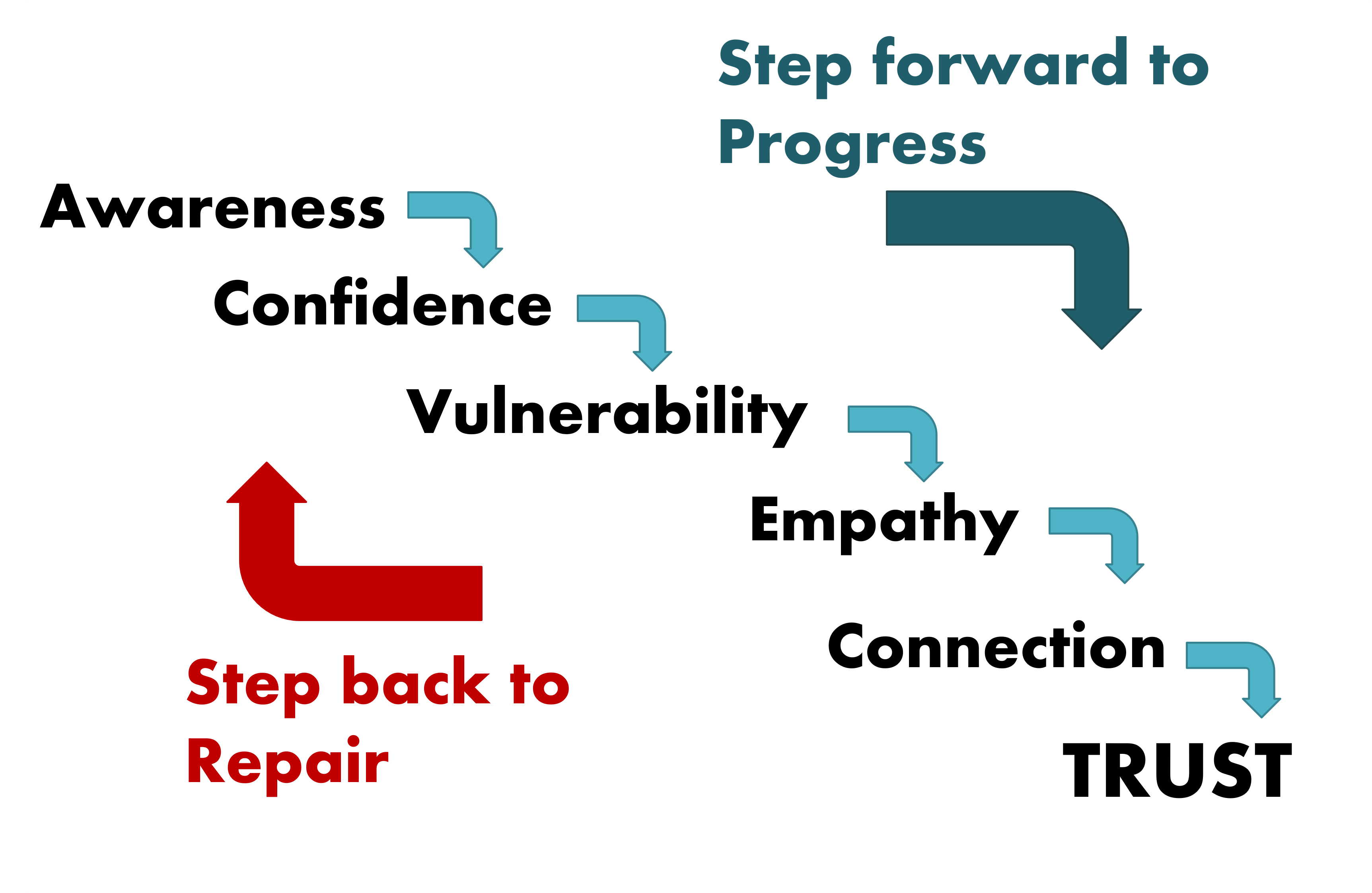 Source: http://www.cecilyk.com/
Power of Connections
Connection Builds Trust
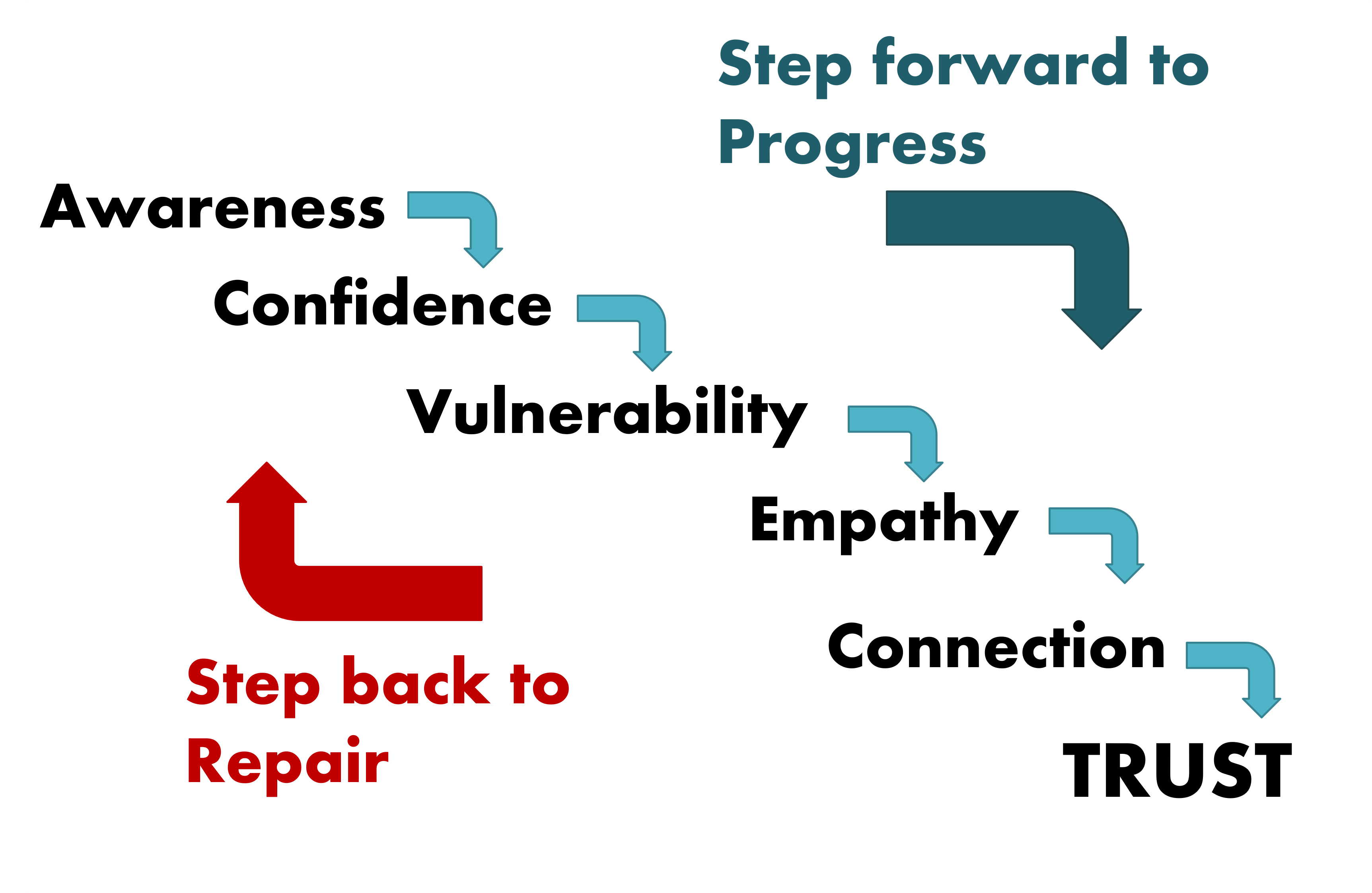 Source: http://www.cecilyk.com/
Vulnerability, when responded with empathy, cultivates connection and trust.
Story Time: Cutting My Son’s Hair
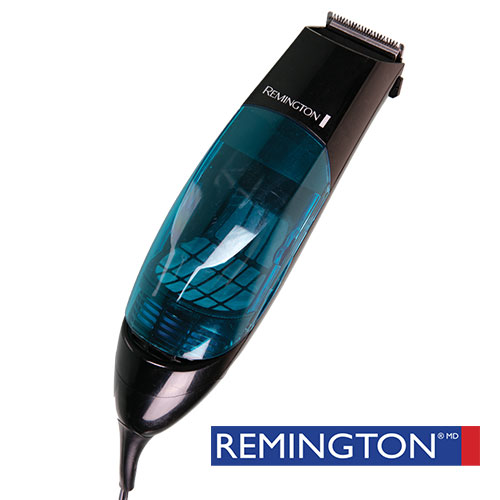 Story Time: Cutting My Son’s Hair
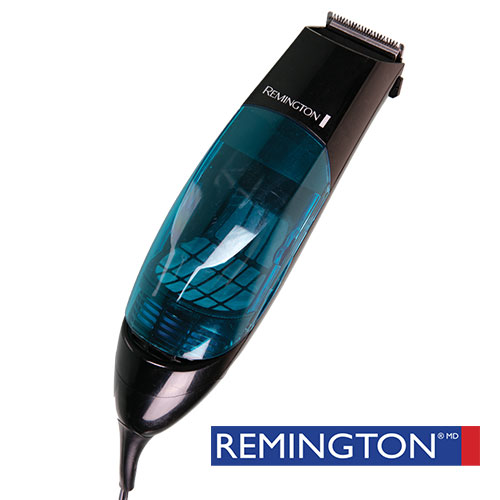 Story Time: Public Safety Compensation
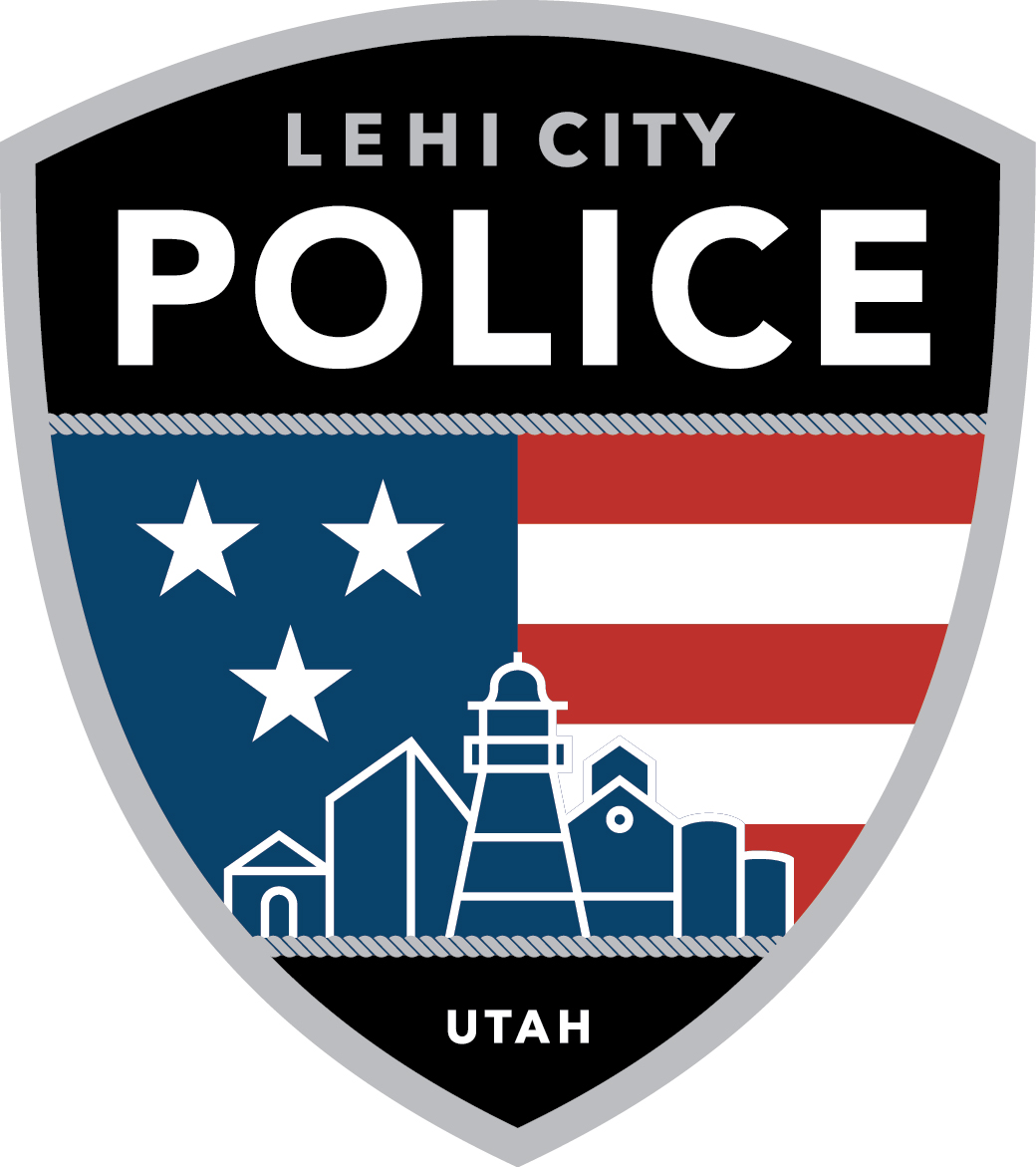 Your Turn!
1. Take out a sheet of paper.
2. Identify 3 strengths and 1 weakness.
3. Share a vulnerable experience with others around you as listeners practice responding with empathy. 
4. Note your and others’ reactions.
Observations from Practice
Observations from Practice
Empathy may or may not be natural to some. 
Empathy can be learned. 
The more you practice, the more you will improve. 
Empathy is powerful.
Visual Test
Which officers do you connect with?
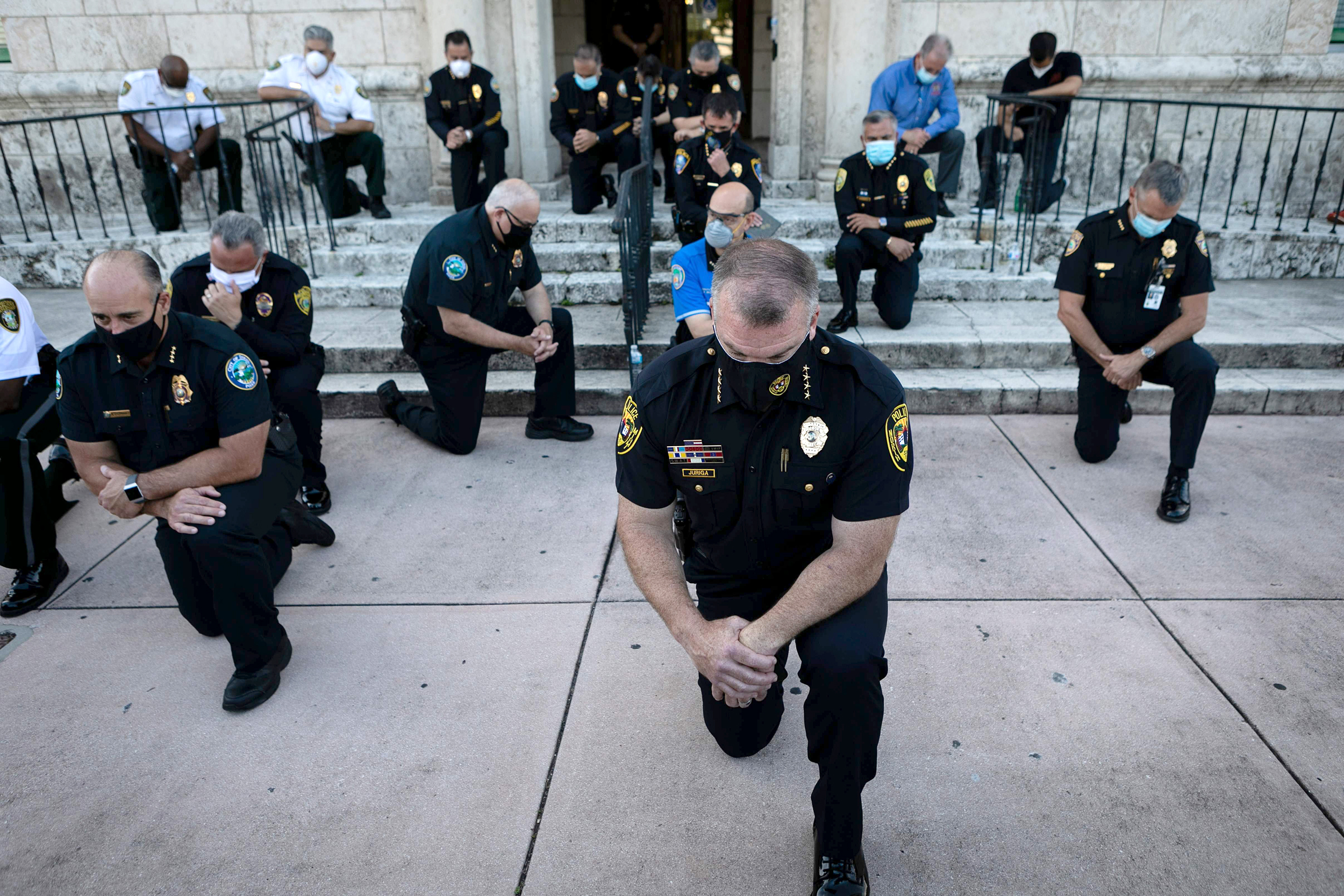 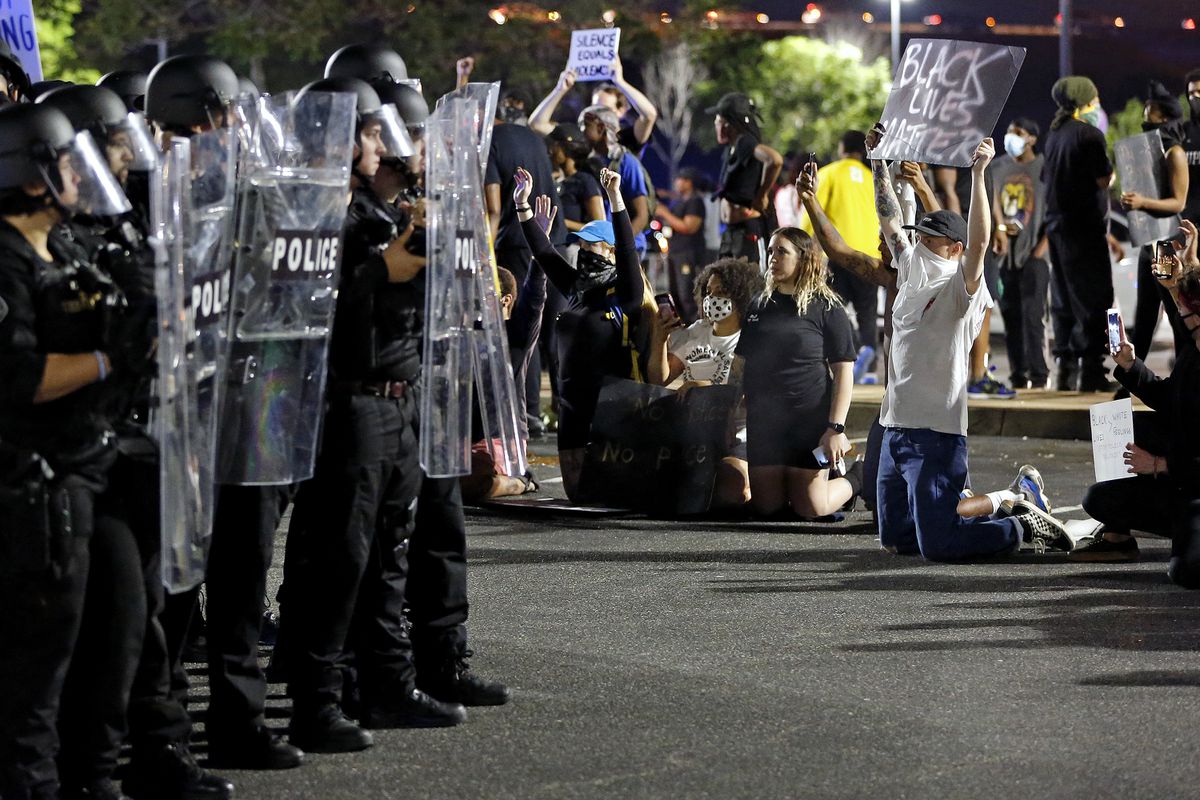 Visual Test
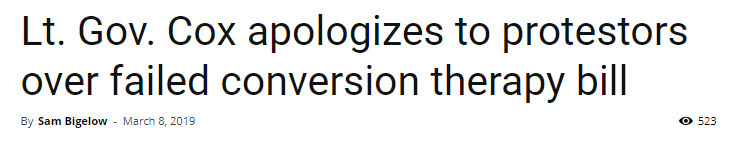 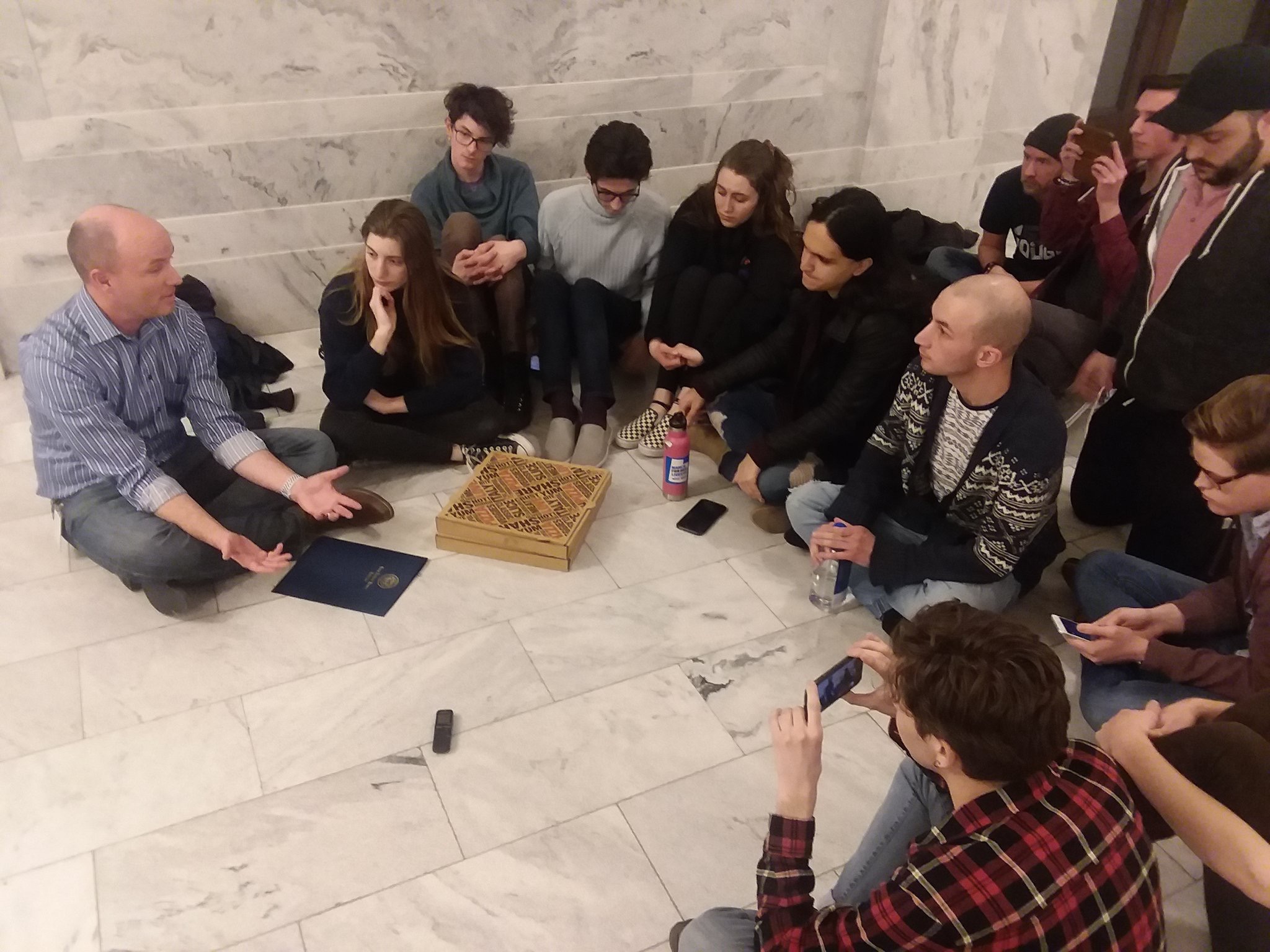 Source: Christina Giardenelli, The Daily Universe
What if it doesn’t work?
Identify Areas of Focus
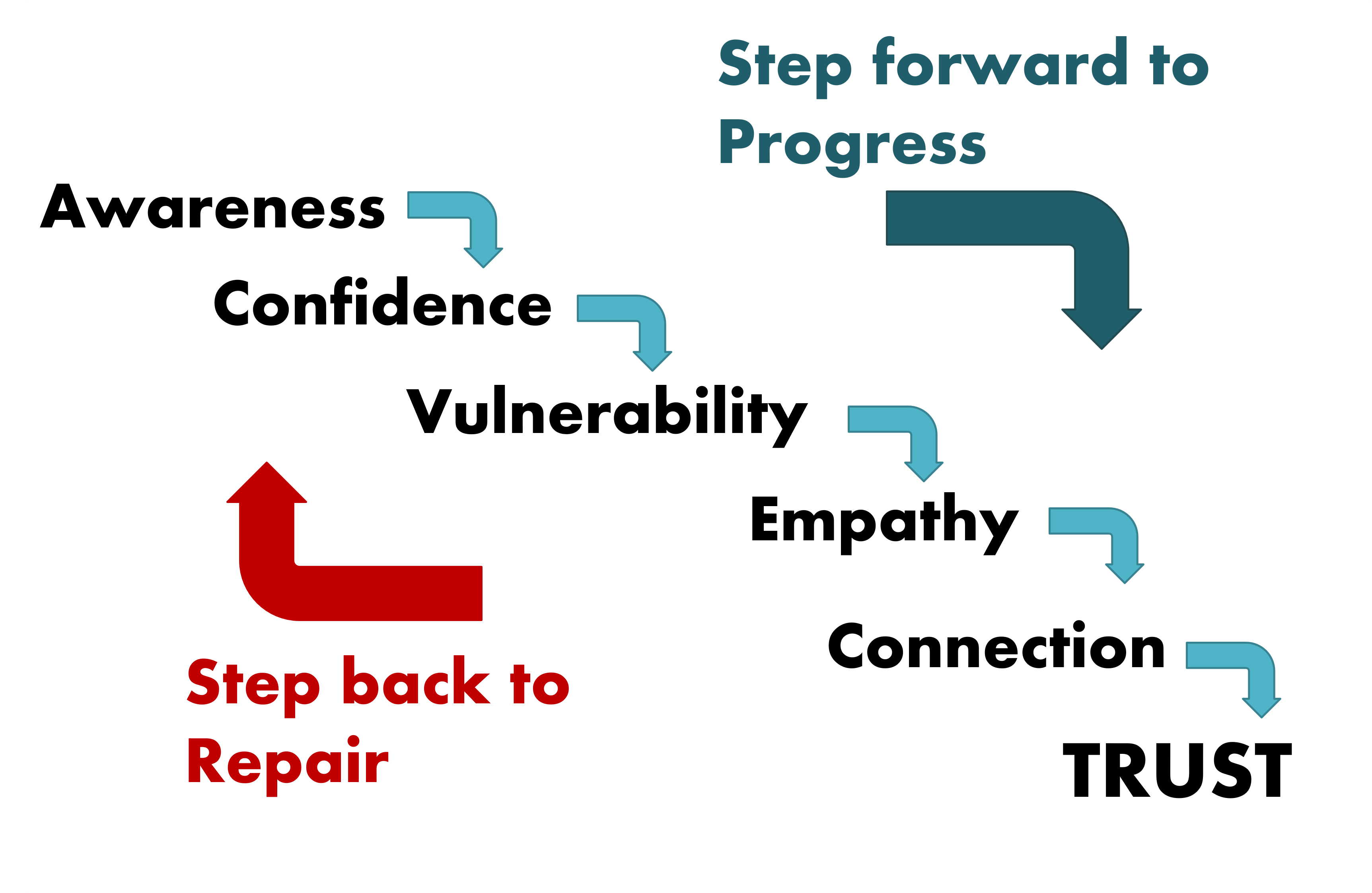 How do I sustain the effort?
Sustaining Empathetic Leadership
Be intentional, seek out connection
Create a psychological safe environment
Normalize vulnerability
Appreciate, honor, and celebrate 
Have grace
Vulnerability, when responded with empathy, cultivates connection and trust.
What could you do with more trust?
A Recruitment Story
66 Applicants for HR Generalist
66 Individual responses

Aug 2021 HR News
A Recruitment Story
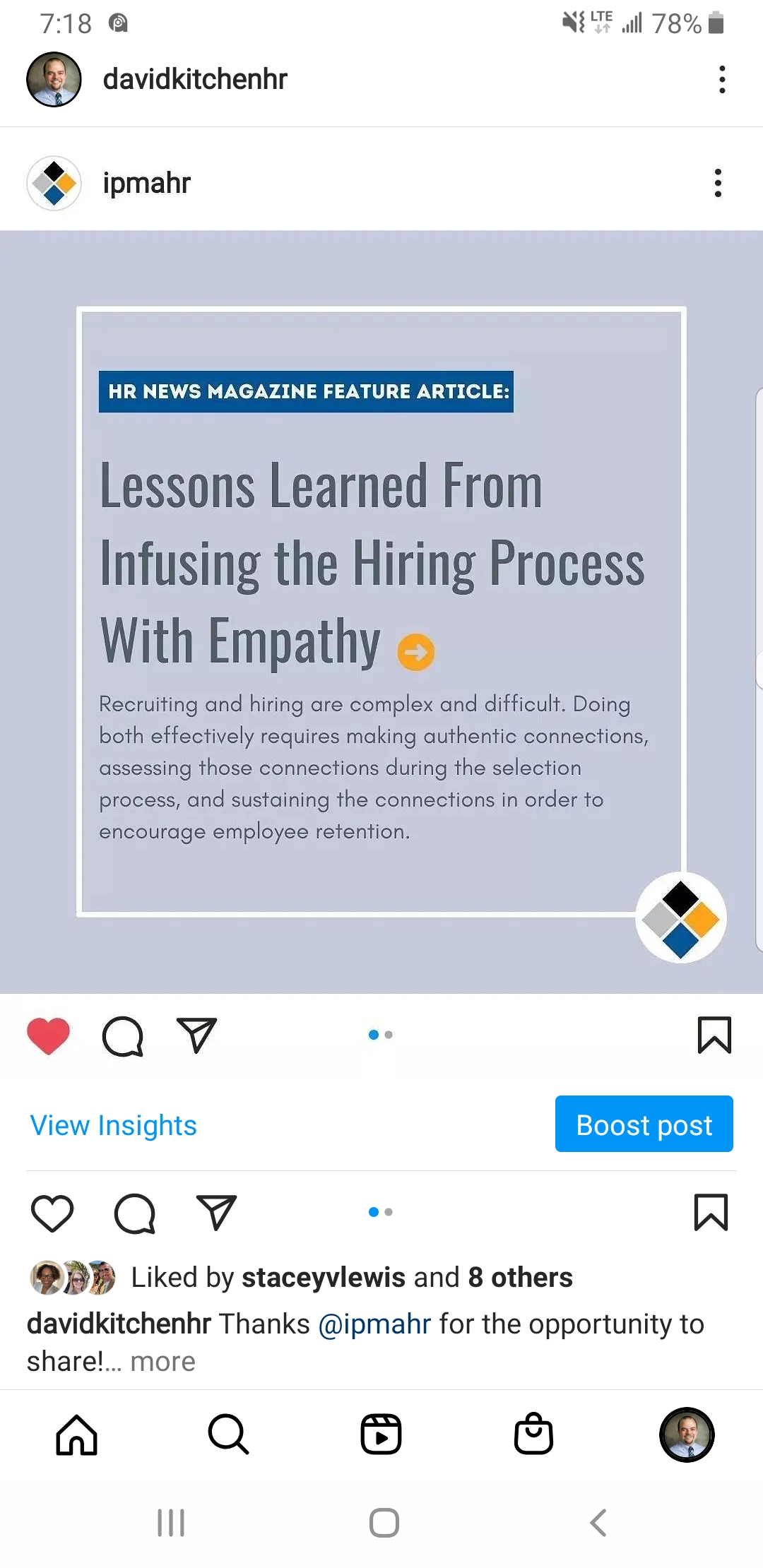 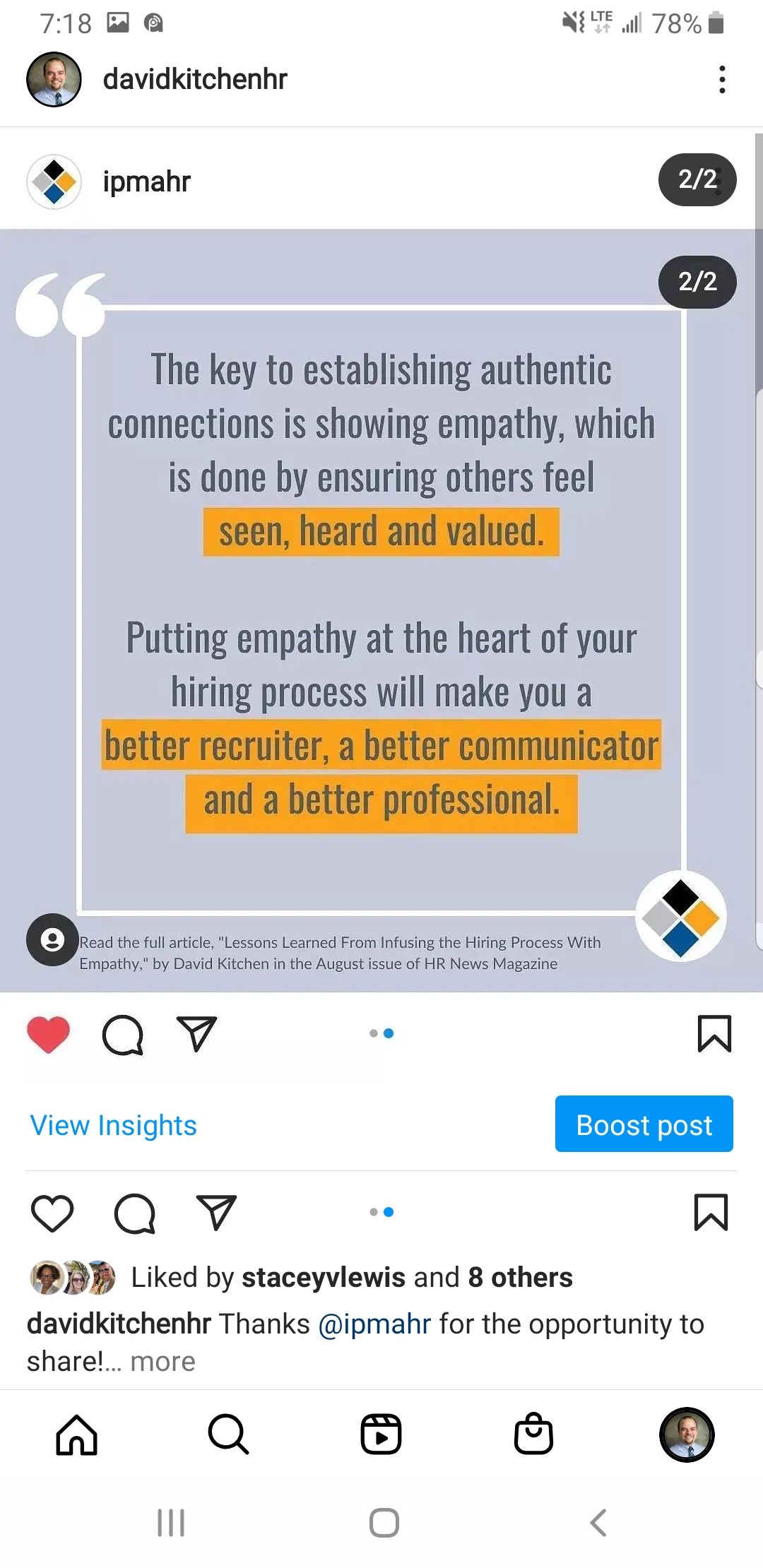 A Favorite Rejection
A Favorite Rejection
Hello NICHOLAS,Thank you for your interest in the Human Resource Generalist position. I am always excited when others want to work in HR (I'm a nerd, I get it--HR is my passion). After reviewing all of the candidates (there were 29), I have decided to interview other candidates. In full transparency, this is the second time I've hired for this position this year. The person I hired in February recently got an internal promotion (BIG kudos to her), so I chose to focus on candidates that will save me the most training time--internal candidates and candidates that had interviewed with me before. I do know of other openings in HR. I sometimes share jobs on LinkedIn or I am happy to share your information with them. You are also welcome to apply for other employment opportunities with Lehi City. Attached is a link to our website where you can view and apply for our latest job openings. Thank you and good luck in your job search.Lehi City Job Link: http://lehiut.applicantpro.comSincerely,
A Favorite Rejection
“As someone who also has a passion for HR and always looking for opportunities to grow, I must say this is absolutely the best declined email I’ve received. Thank you for approaching it from a human perspective. We’re all humans and all looking for that next opportunity, showing empathy never goes unnoticed, so wanted to express my thanks for your wonderful email. 

Never felt so good about not being selected for a position. 

I’ll be sure to look you up on LinkedIn and hopefully one day our paths cross. “
A Fond Farwell
A Fond Farwell
“I cannot thank you enough for being my friend. I wish everyone had friends like you.”
What could you do with more trust?
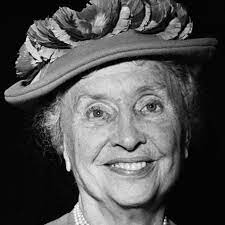 Alone we can do so little; 
Together we can do so much.

Helen Keller
Step forward to Progress
Awareness
Confidence
Vulnerability
Empathy
Connection
Step back to Repair
TRUST